Živimo u vremenu opće društvene osjetljivosti za pravdu i pravednost.
(danas se najviše govori o zaštiti ljudskih prava)

Da li se, dosita, ljudska prava danas poštuju?

Na koje se sve načine danas krše ljudska prava?
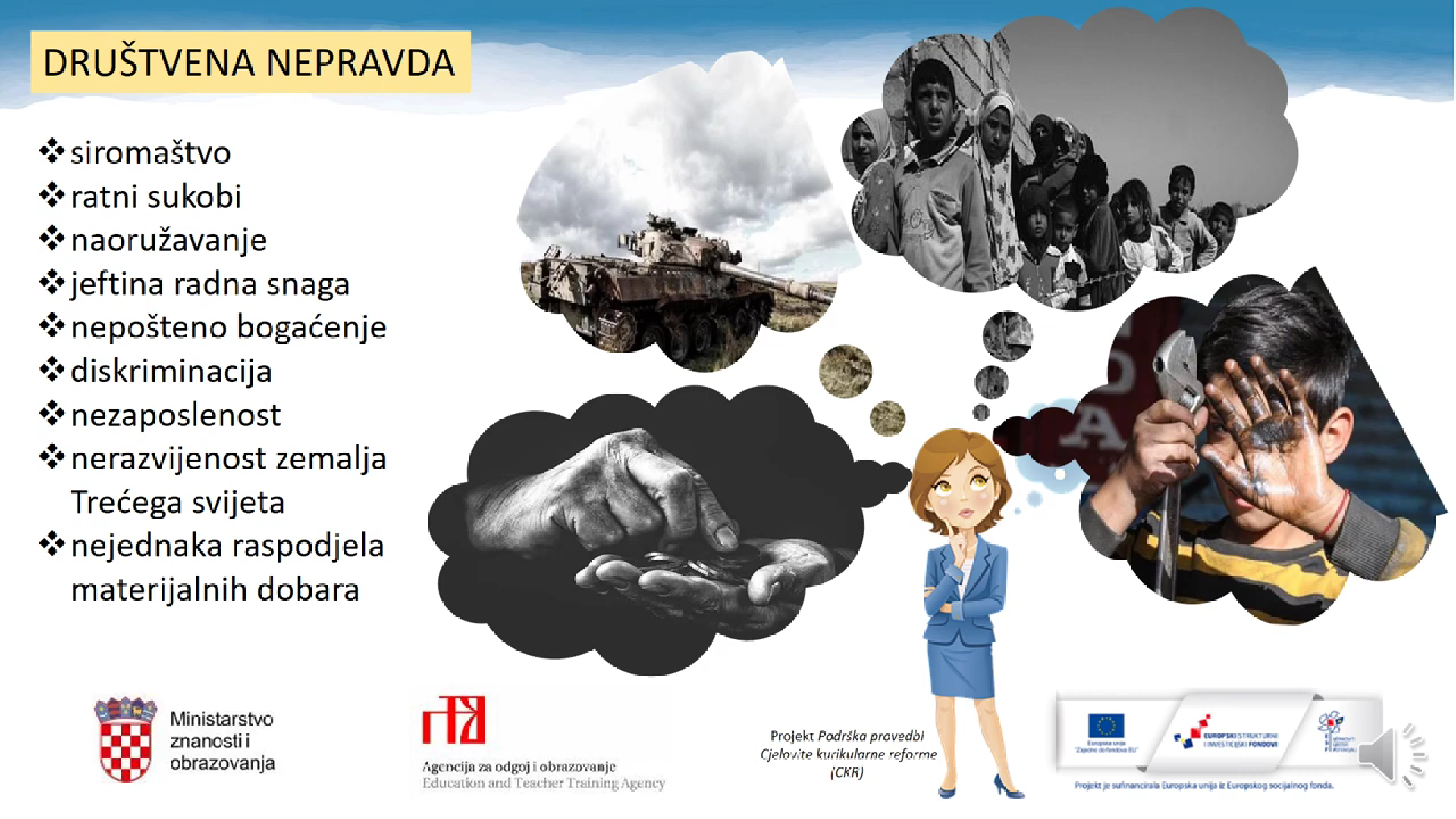 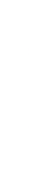 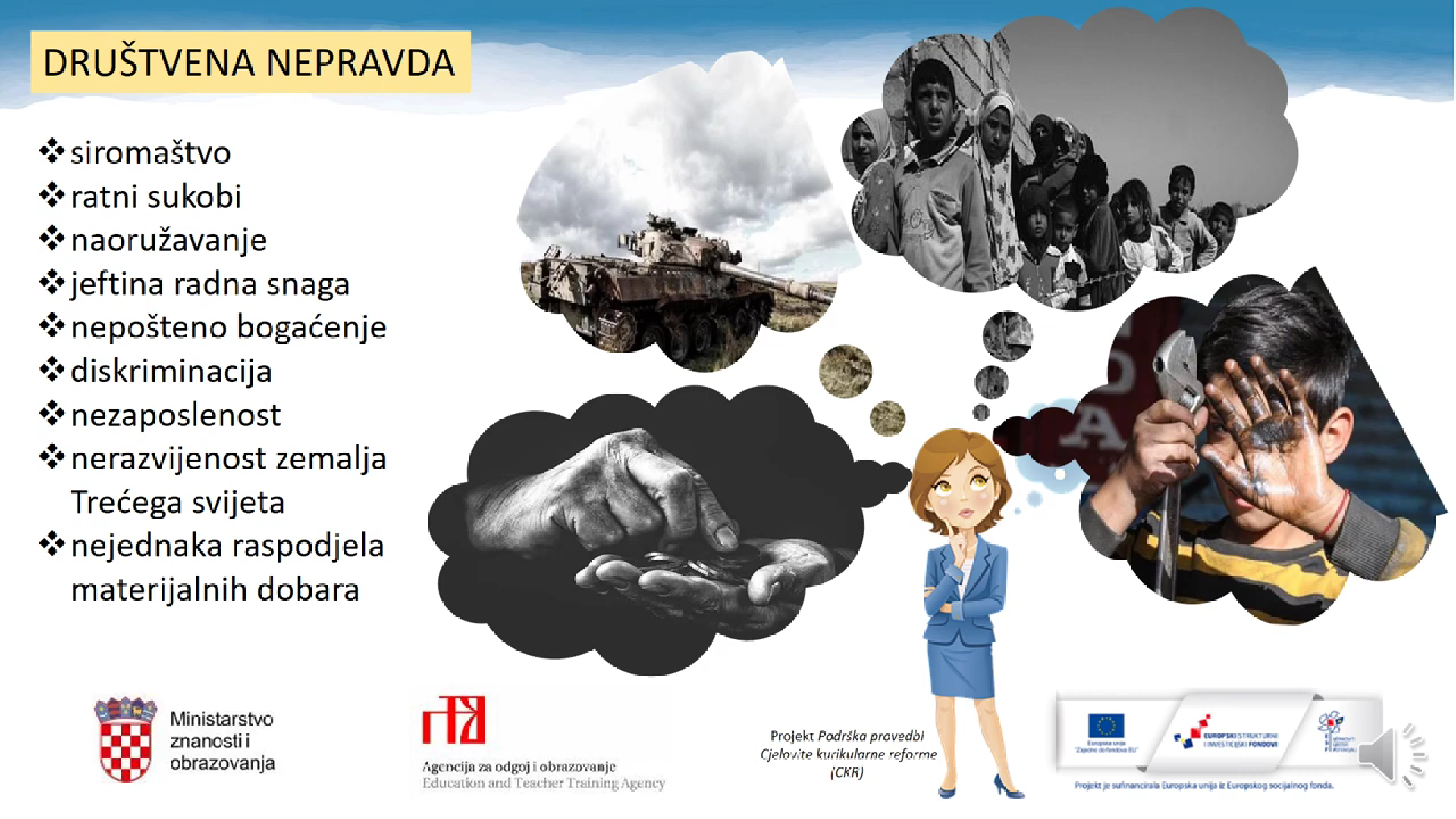 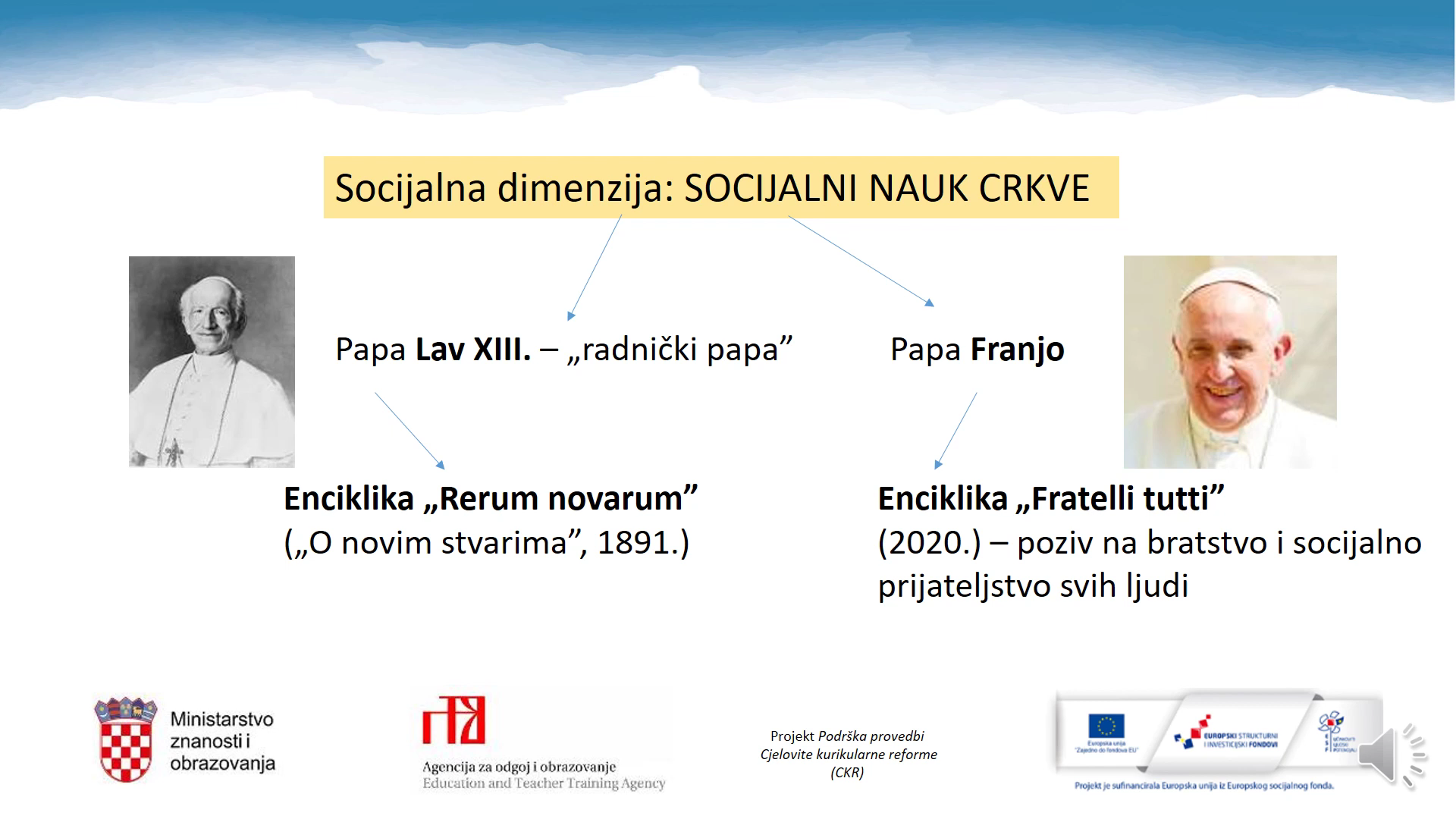 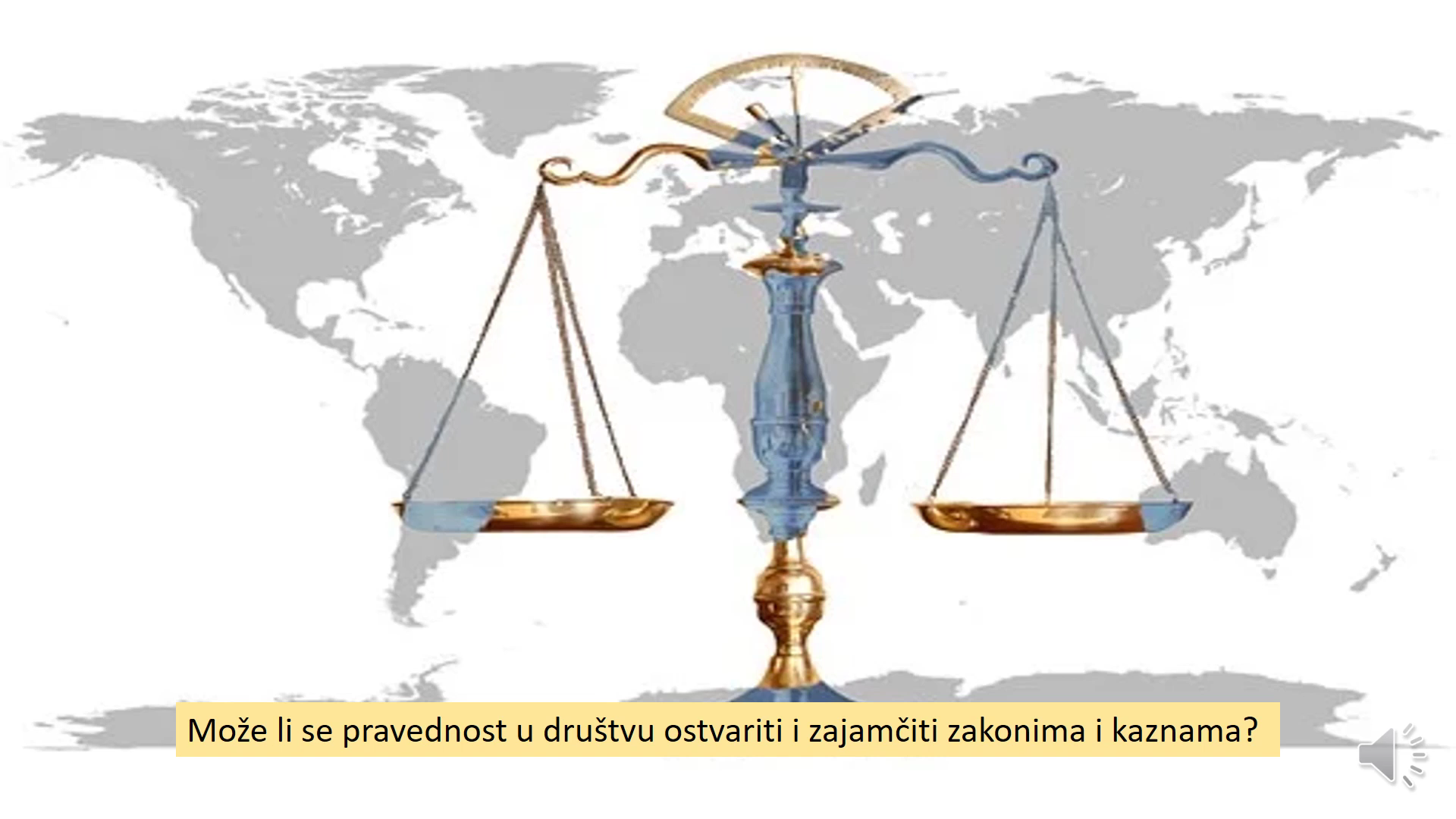 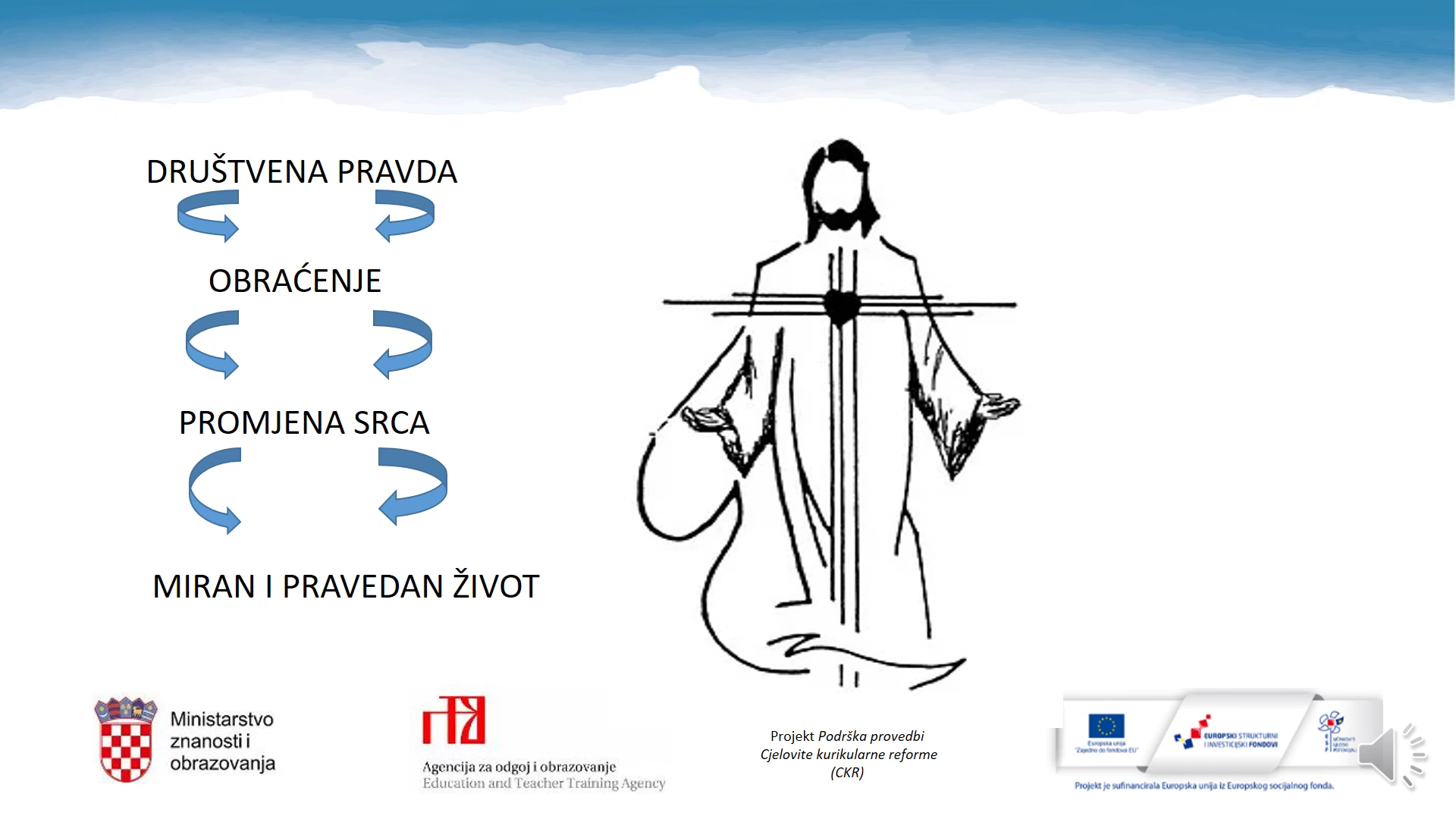 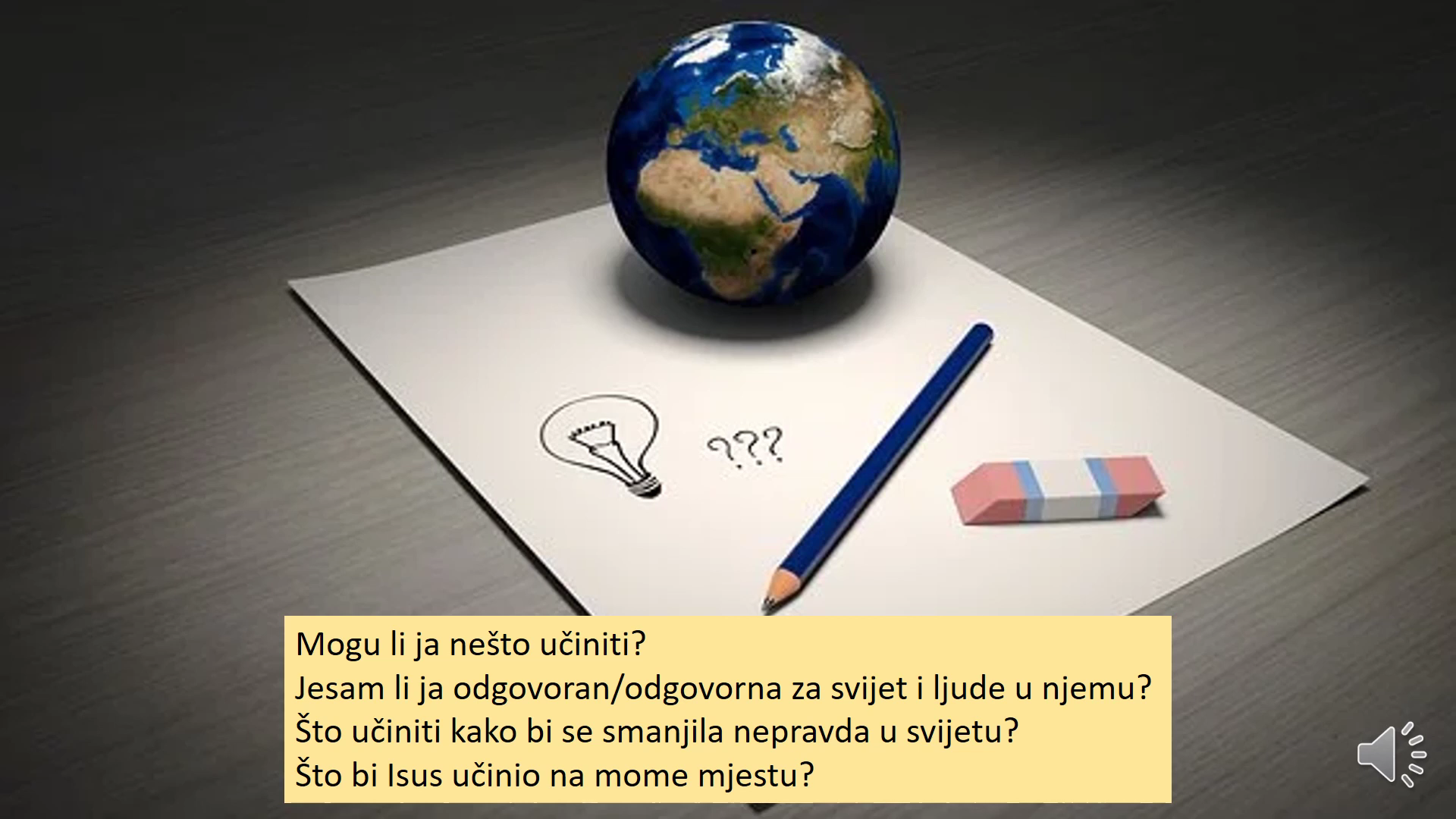 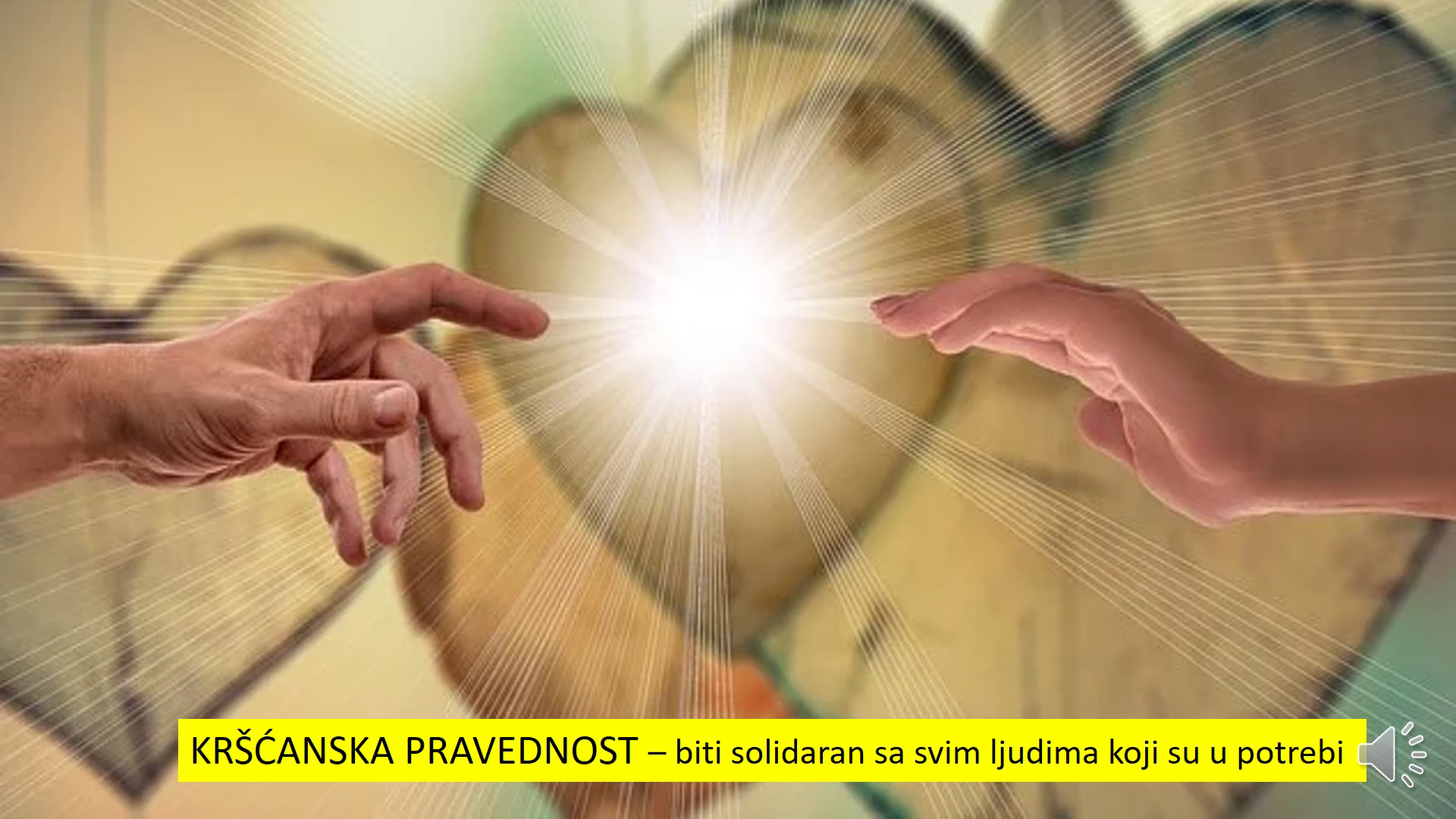 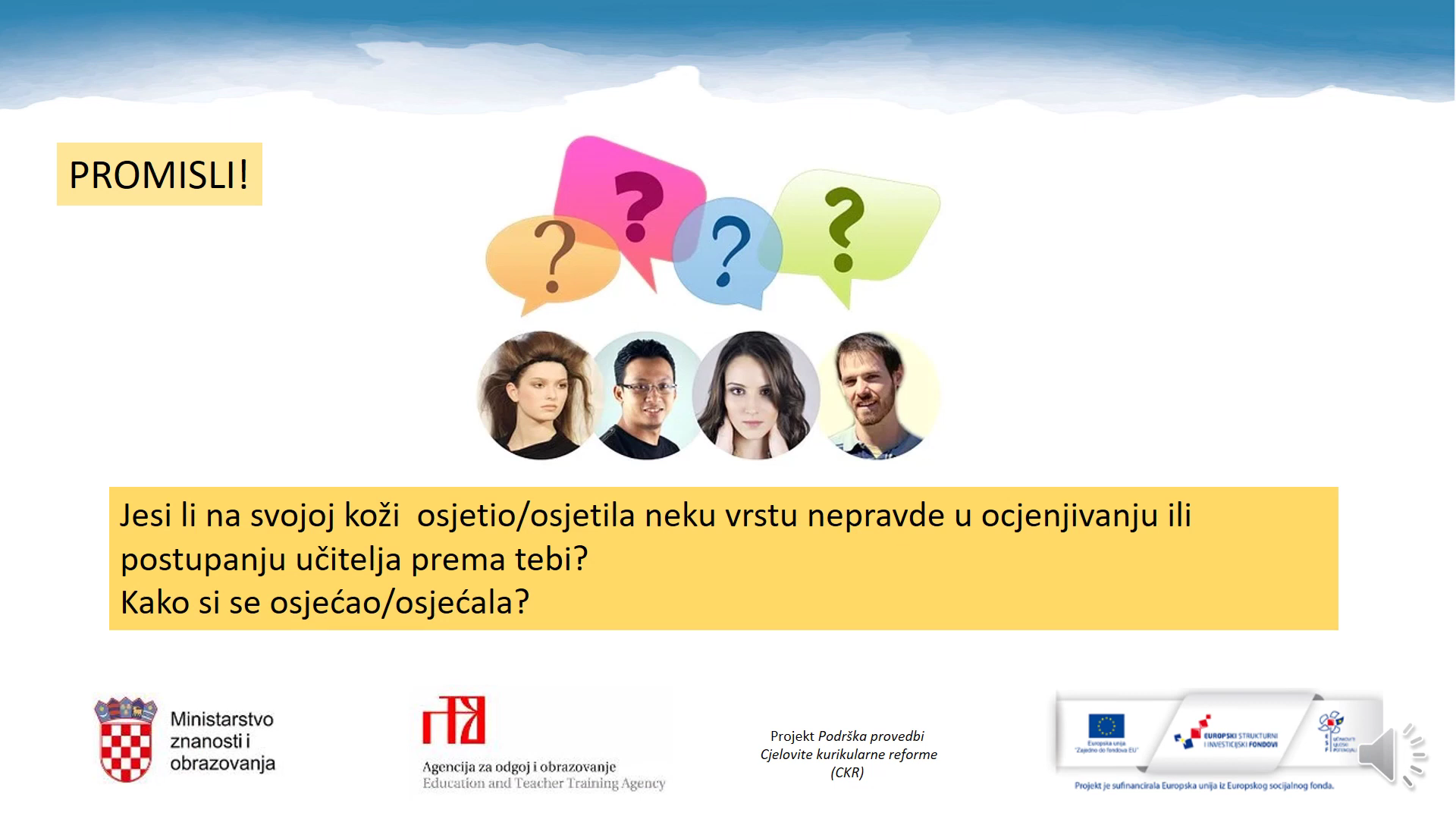 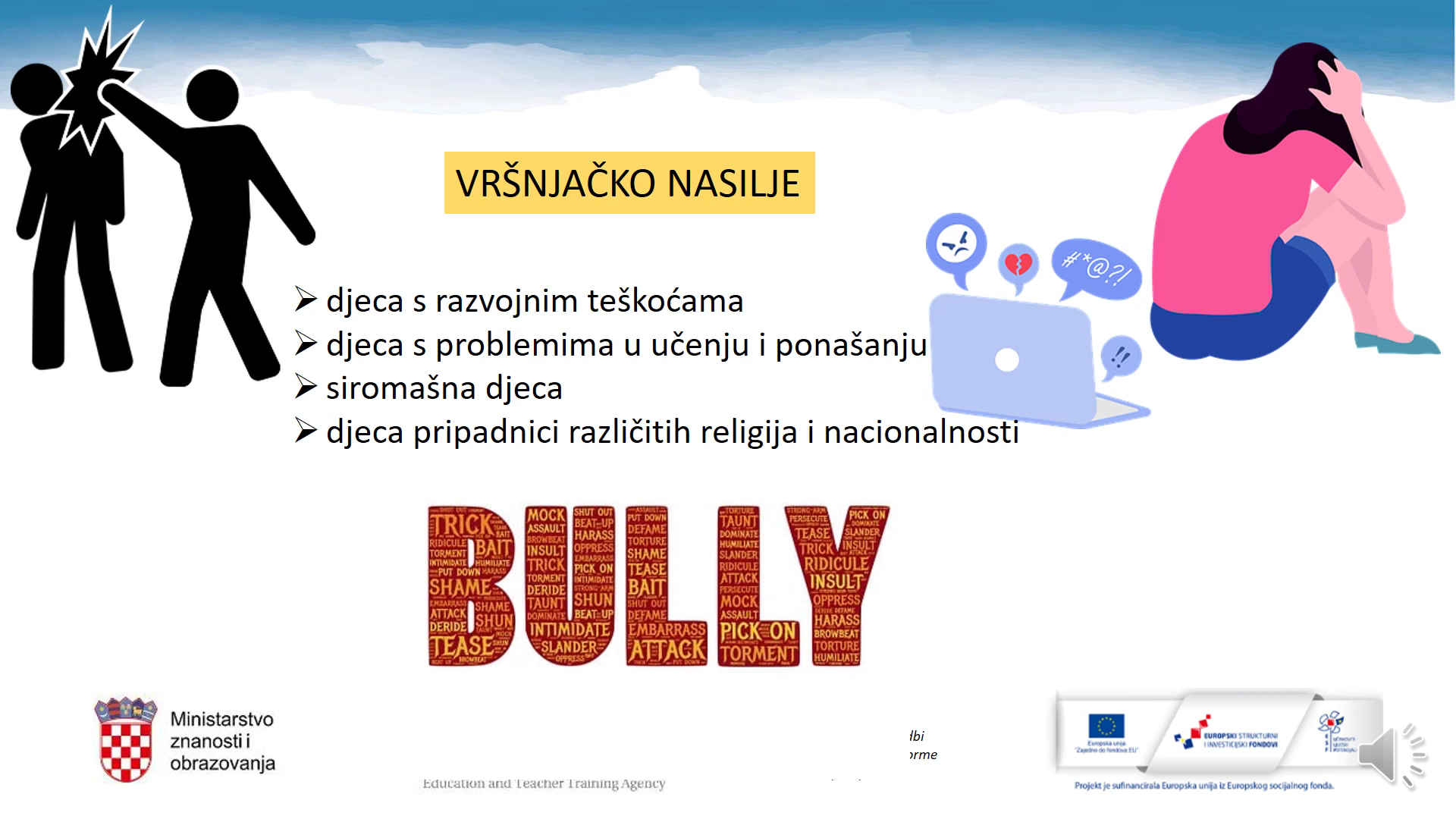 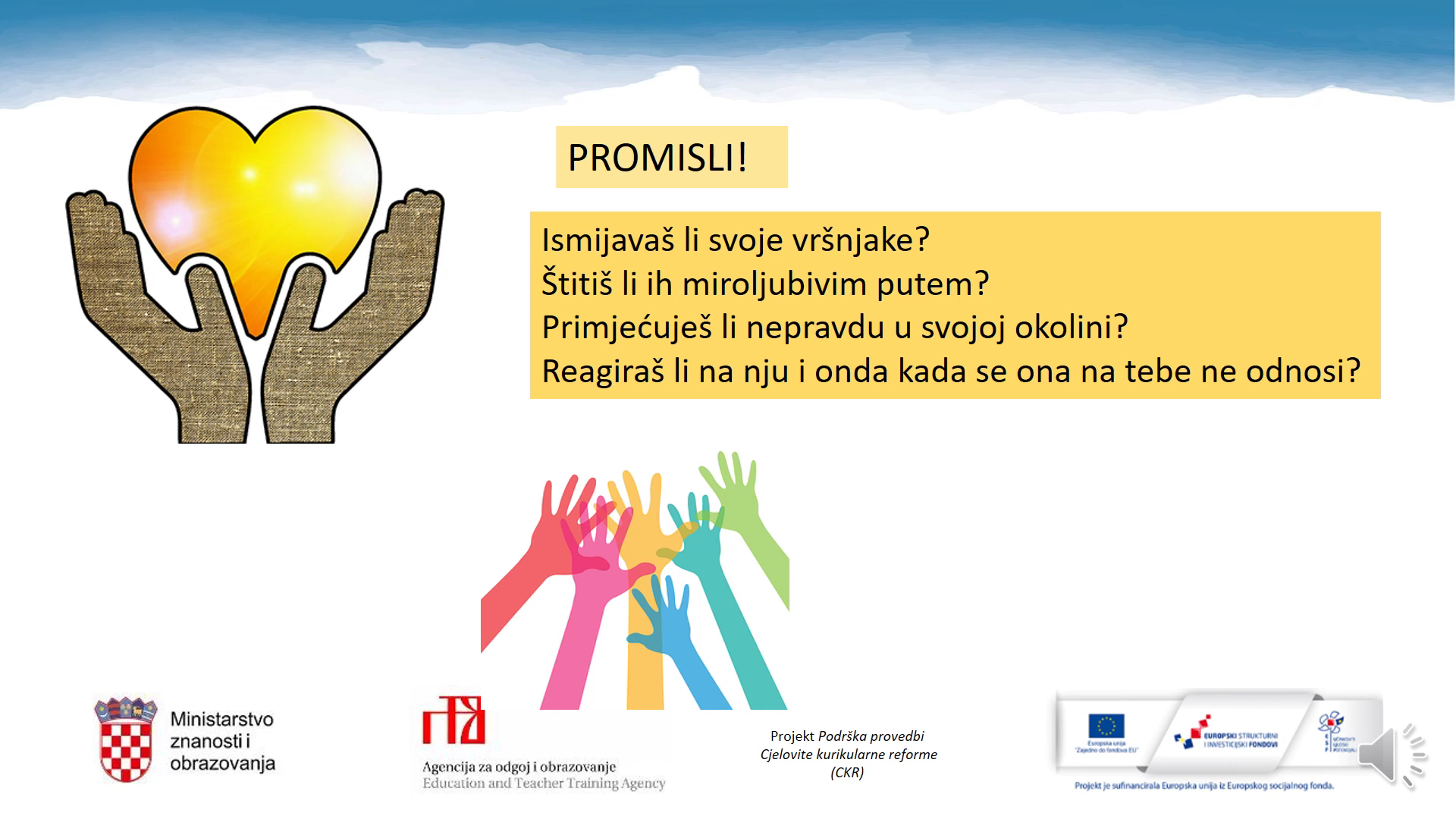 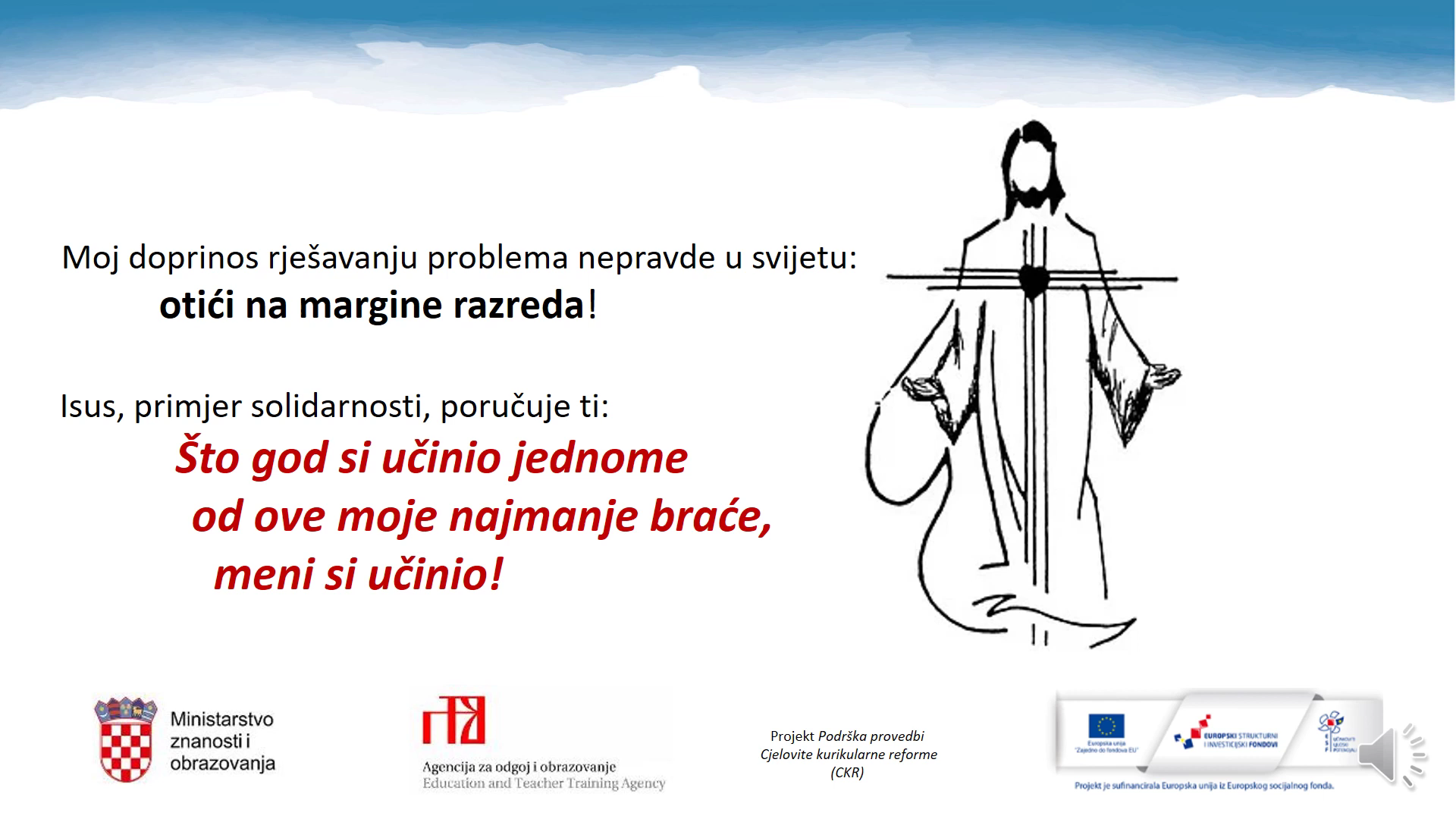 Za čovjeka i njegovo dostojanstvo
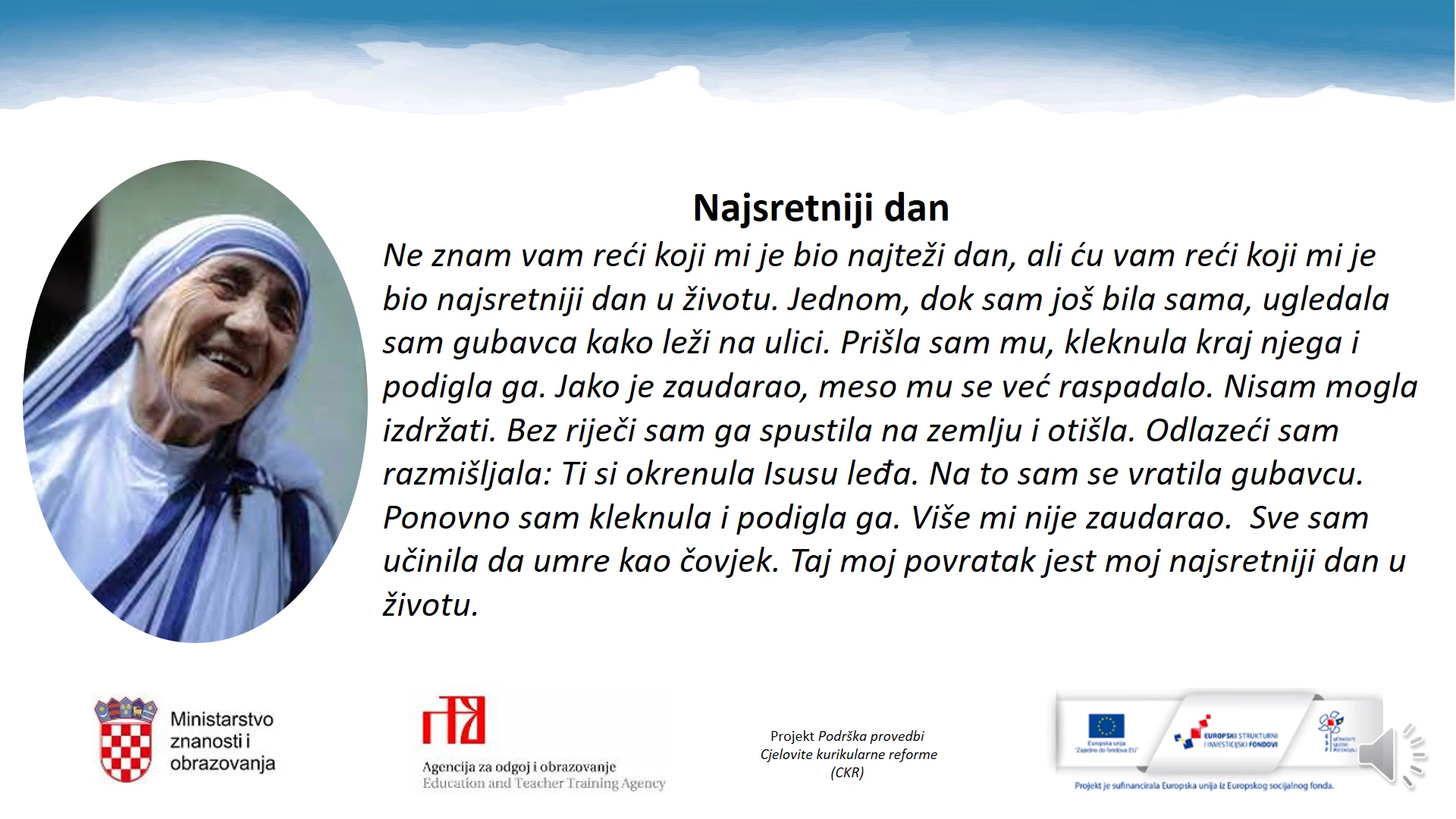 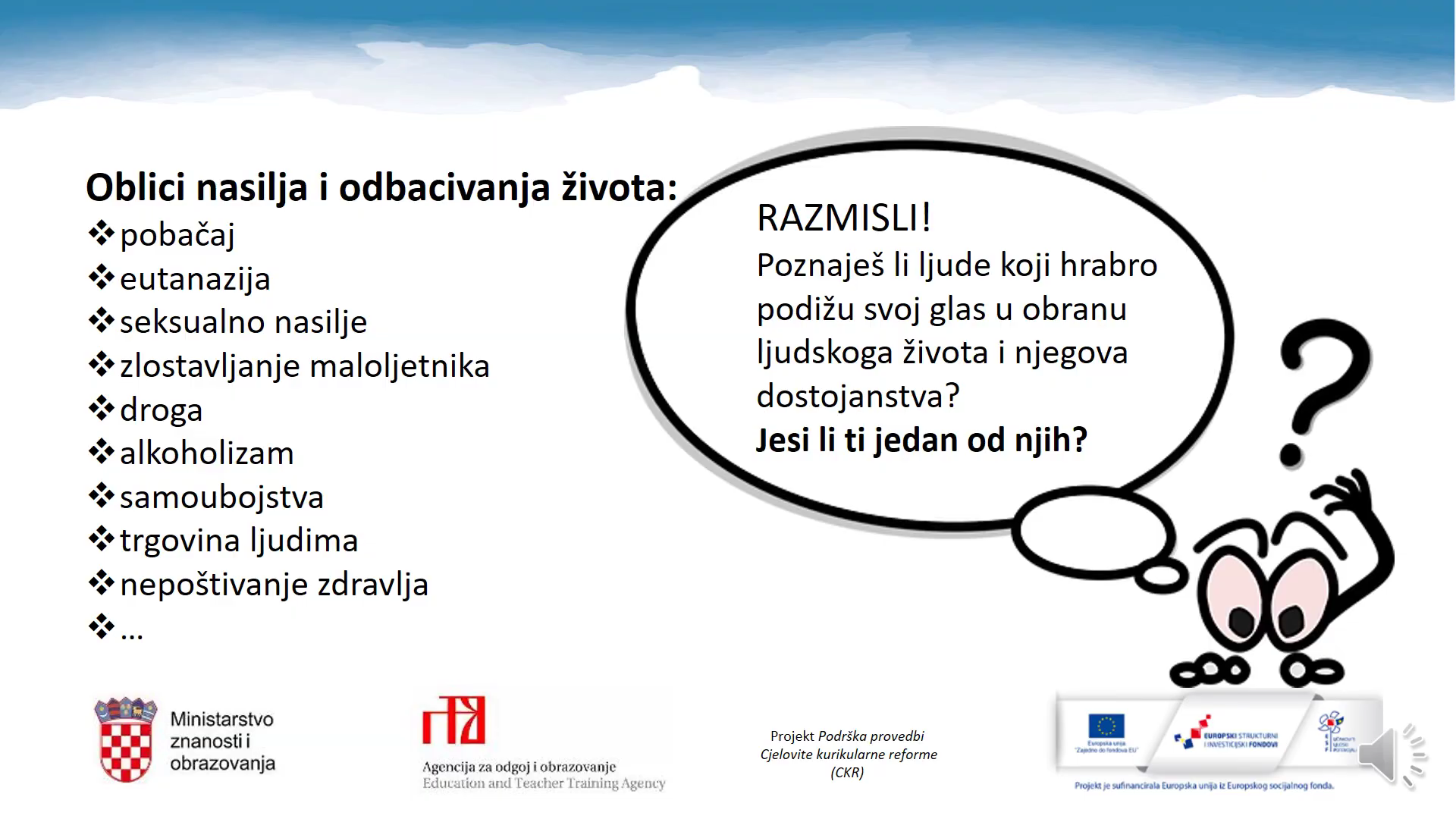 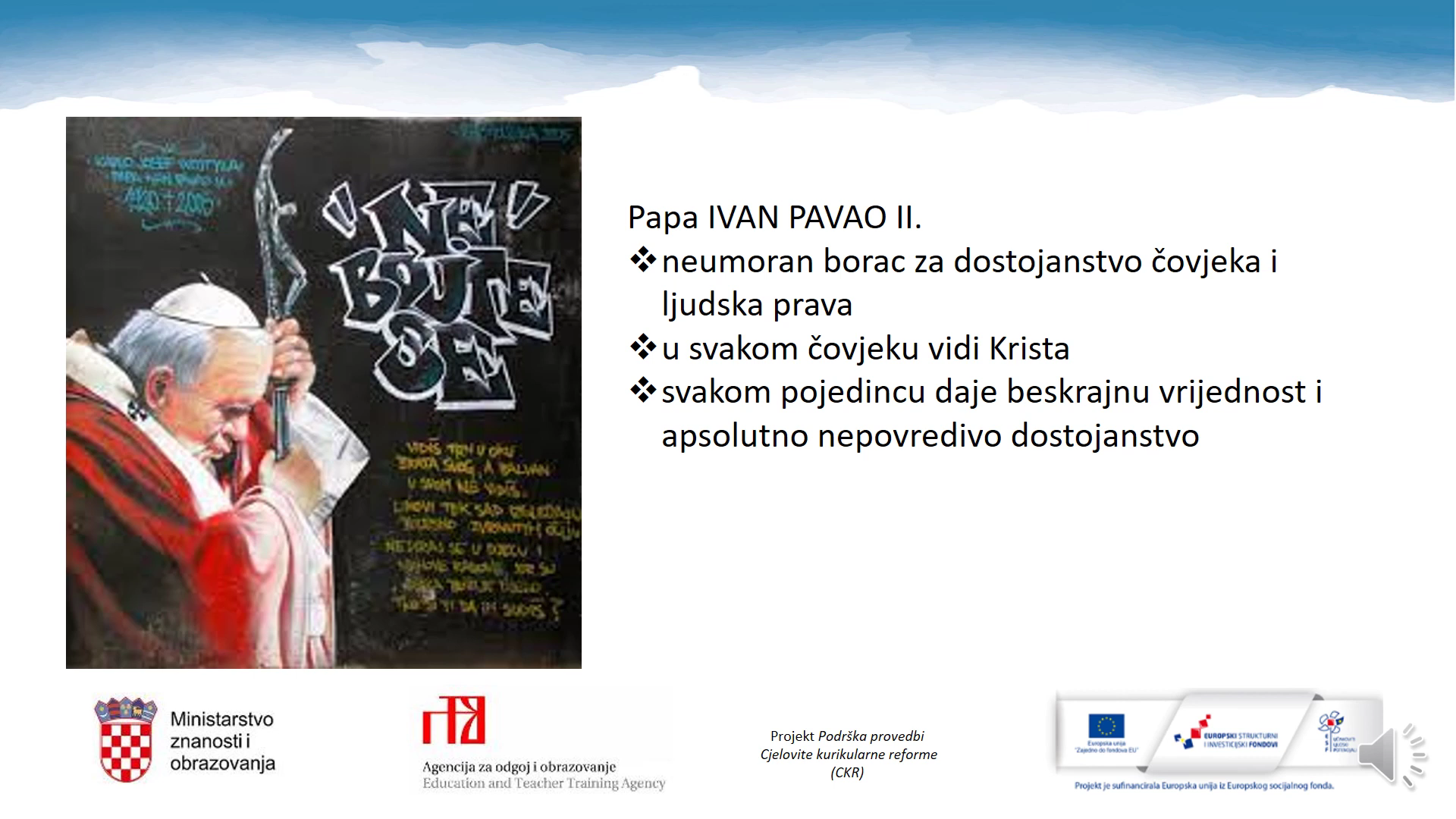